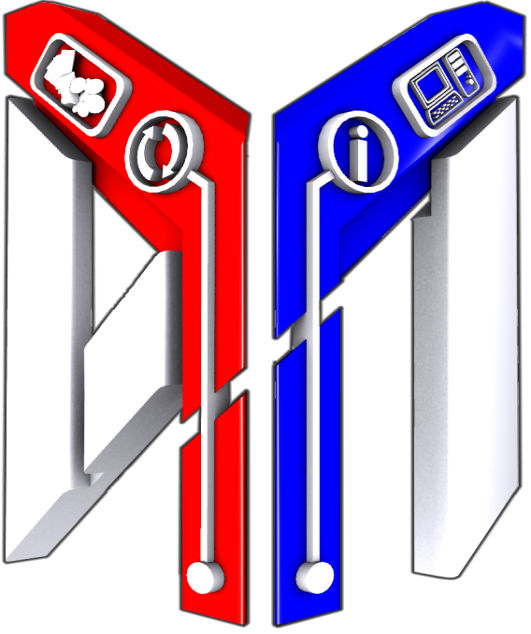 ИУФИС - анализ деятельности  и перспективы развития
Докладчик:	 и.о. декана ИУФИС Волынский В.Ю.
I. АНАЛИЗ ДЕЯТЕЛЬНОСТИ
Институт управления, финансов и информационных систем
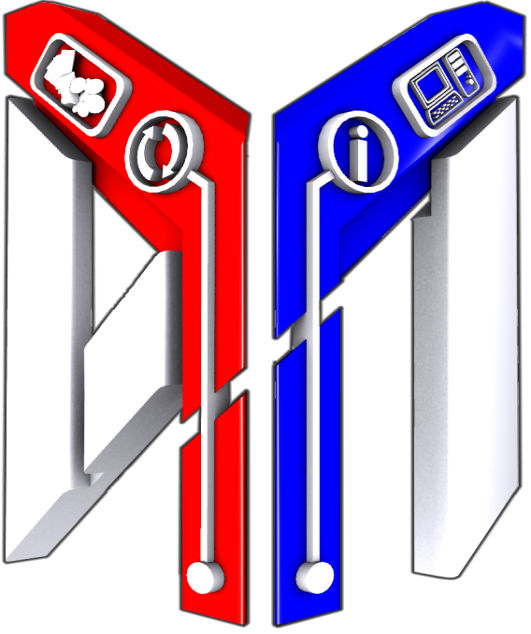 Структура факультета
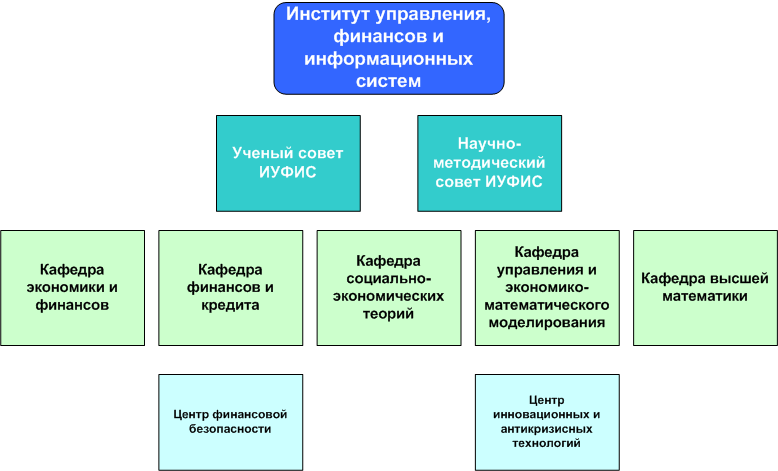 Институт управления, финансов и информационных систем
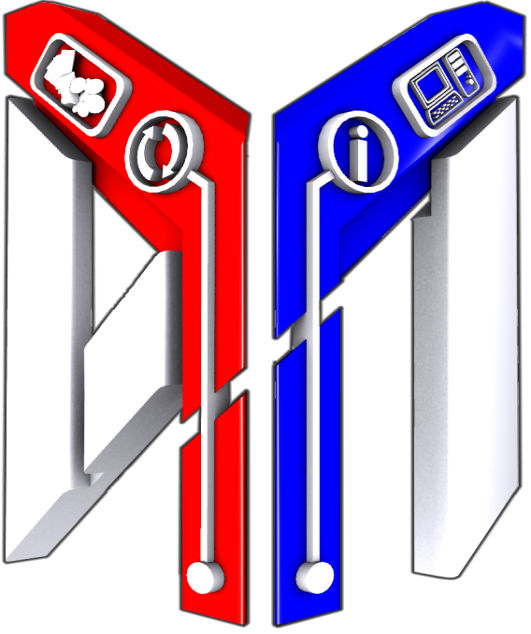 Структура профессорско-преподавательского и учебно-вспомогательного персонала
%  ППС имеющих ученую степень или звание:
77,1 %

Средний возраст ППС:
 46 лет
Институт управления, финансов и информационных систем
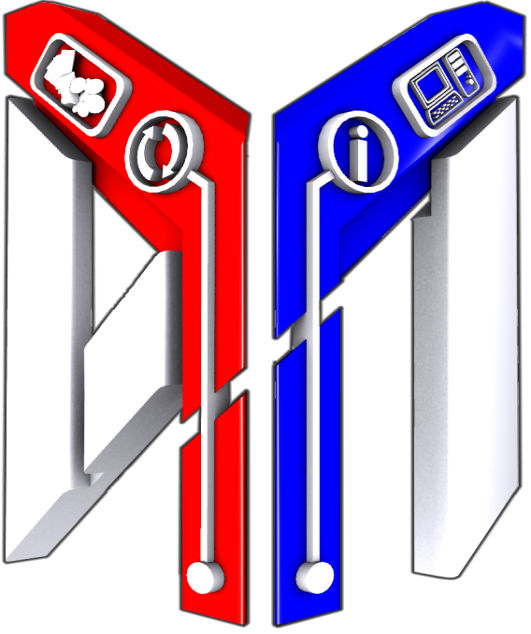 Материально-техническая база
Институт управления, финансов и информационных систем
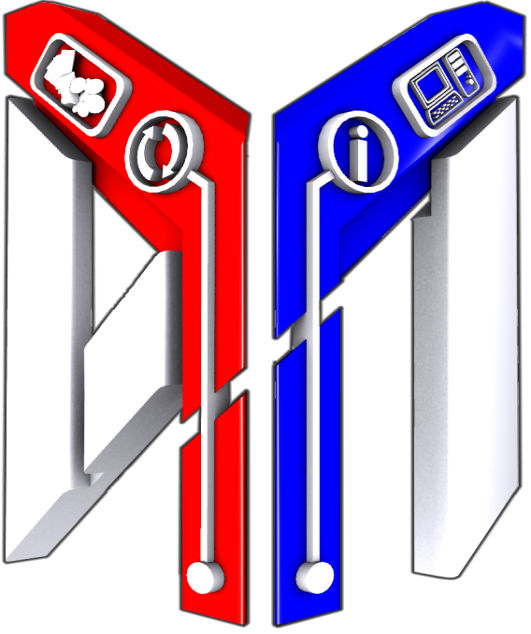 Структура и формы подготовки
Институт управления, финансов и информационных систем
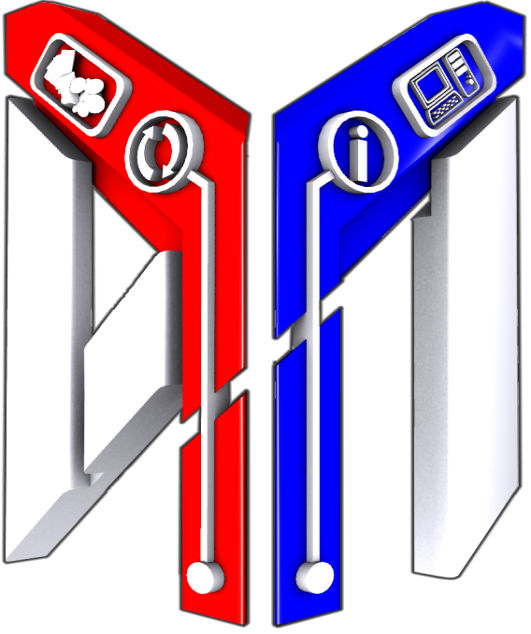 Профили подготовки - бакалавриат
Возможные новые направления:
22.04.00 «Управление качеством»
09.09.00 «Информационная безопасность»
10.01.00 «Сервис»
10.04.00 «Туризм»
Институт управления, финансов и информационных систем
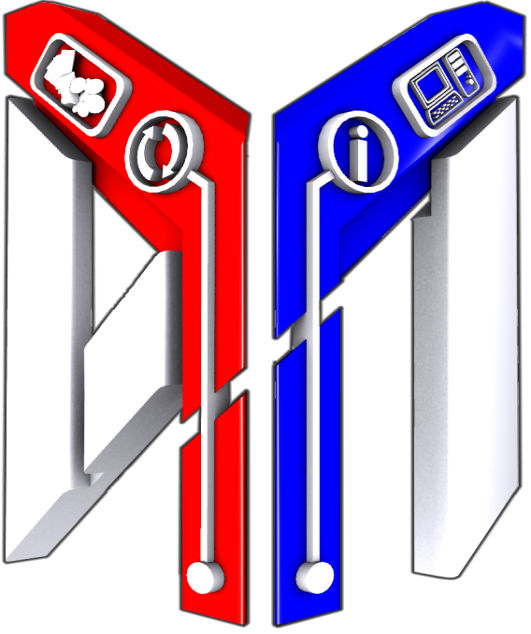 Магистерские программы
Институт управления, финансов и информационных систем
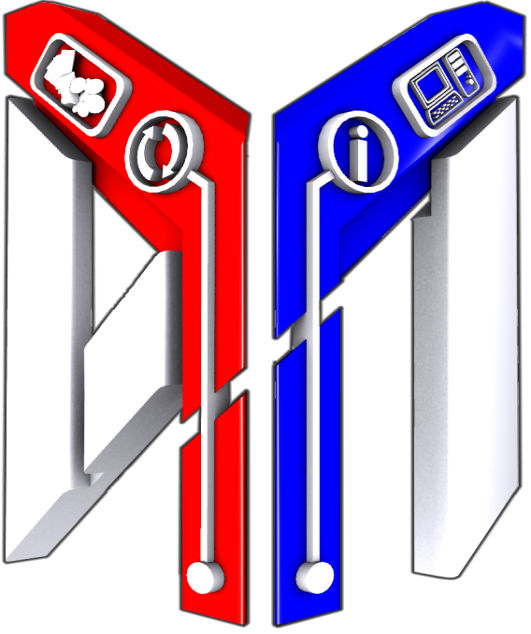 Учебная работа
Динамика количества студентов за 2007-2011гг., чел.
Динамика структуры контингента студентов за 2007-2011гг., %
Институт управления, финансов и информационных систем
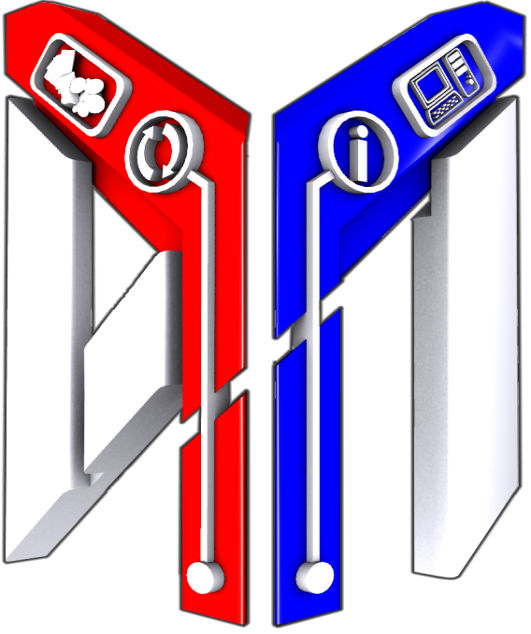 Учебная работа
Проходной балл за 2007-2011гг., баллов
Динамика магистрантов за 2008-2011гг., чел.
Институт управления, финансов и информационных систем
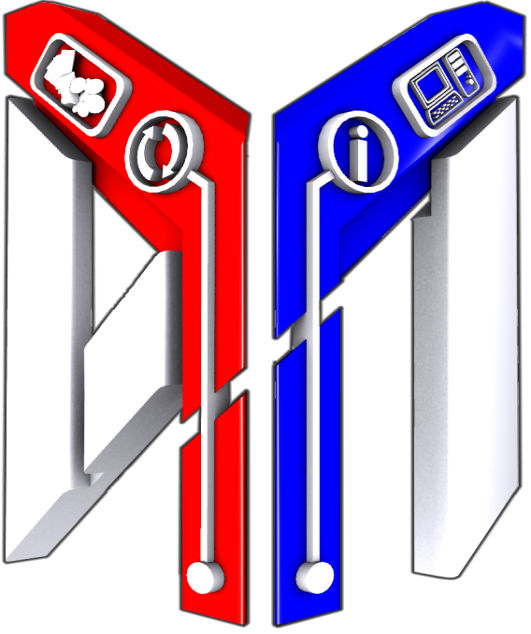 Учебная работа
Процент студентов допущенных к сессии и их абсолютная успеваемость за 2007-2011гг., %
Институт управления, финансов и информационных систем
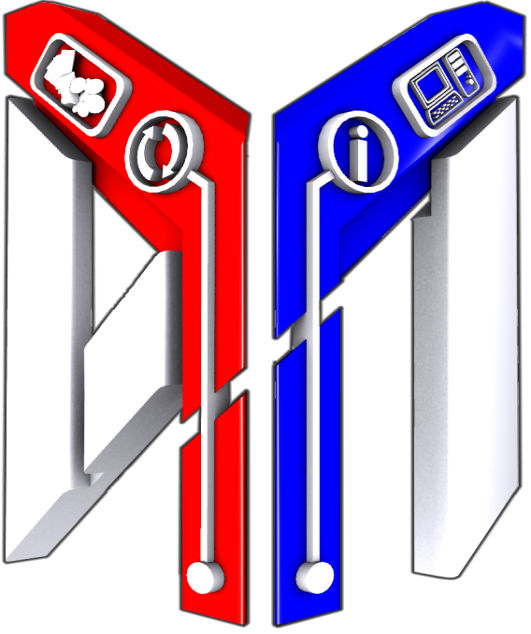 Учебная работа
Абсолютная успеваемость студентов за 2007-2012 уч.г., %
Процент студентов закончивших учебный год на «хорошо» и «отлично» за 2007-2011гг., %
Институт управления, финансов и информационных систем
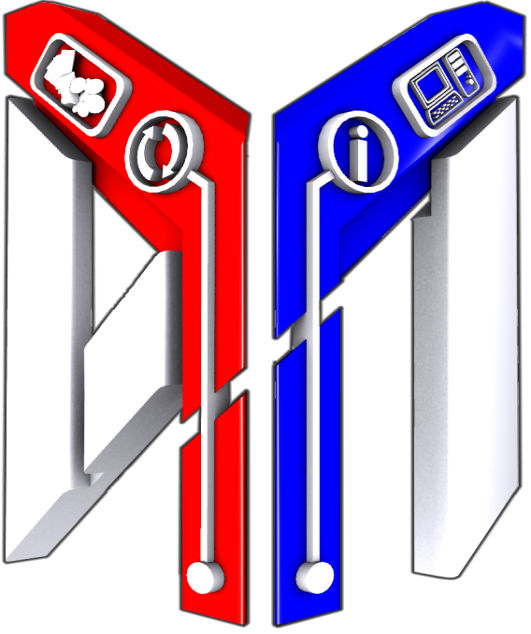 Трудоустройство выпускников 2011г.
Доля трудоустроенных в общем количестве выпускников составляет - 90%
Доля работающих по специальности в общем количестве трудоустроенных составляет - 96%
На бирже труда не стоит ни один выпускник 2011г.!
Основные сферы трудоустройства:
финансовые и бухгалтерские службы предприятий;
сбытовые и закупочные службы предприятий;
банки (отделы кредитования, отделы по работе с физическими лицами, операционные отделы, аналитические подразделения);
страховые организации;
финансовые государственные органы.
Институт управления, финансов и информационных систем
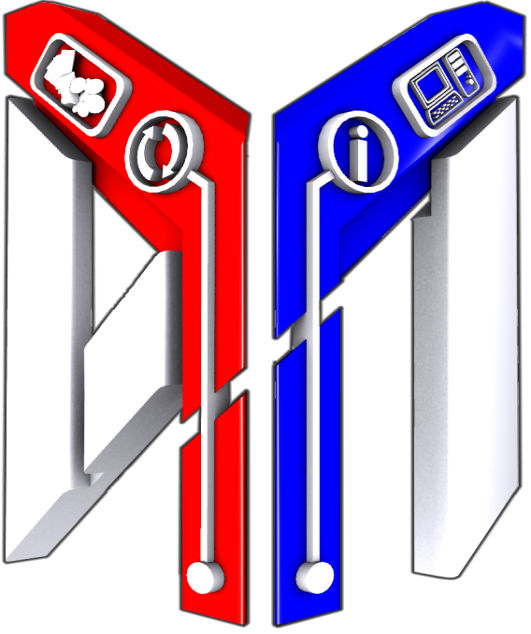 Учебно-методическая работа
Динамика издания учебно-методической литературы за 2007-2011гг., шт.
Динамика издания учебно-методической литературы за 2007-2011гг., печ. листов
Институт управления, финансов и информационных систем
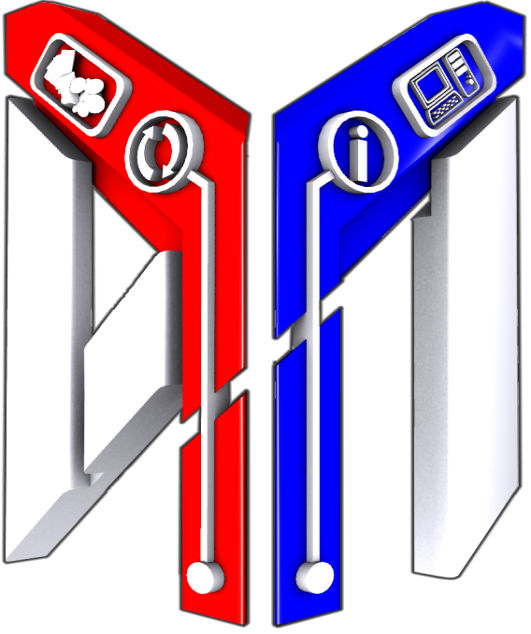 Научно-исследовательская работа
Количество статей и материалов конференций за 2007-2011гг. (всего за 5 лет – 801 шт.)
Монографии, изданные за 2007-2011гг., шт. (всего за 5 лет – 42 шт.)
Институт управления, финансов и информационных систем
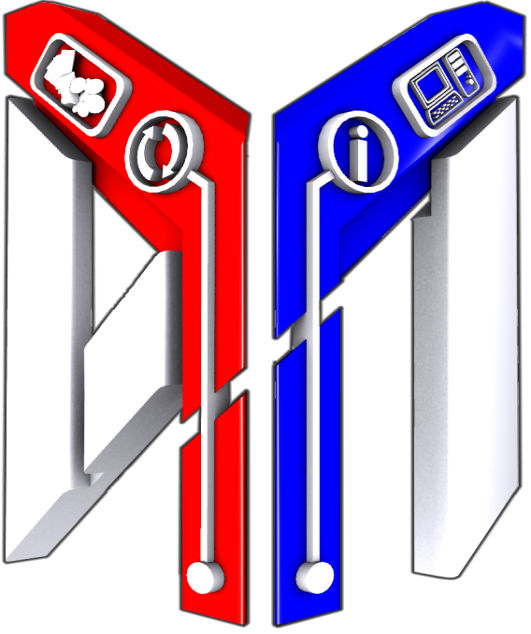 Научно-исследовательская работа
Эффективность аспирантуры за 2007-2011гг., %
Институт управления, финансов и информационных систем
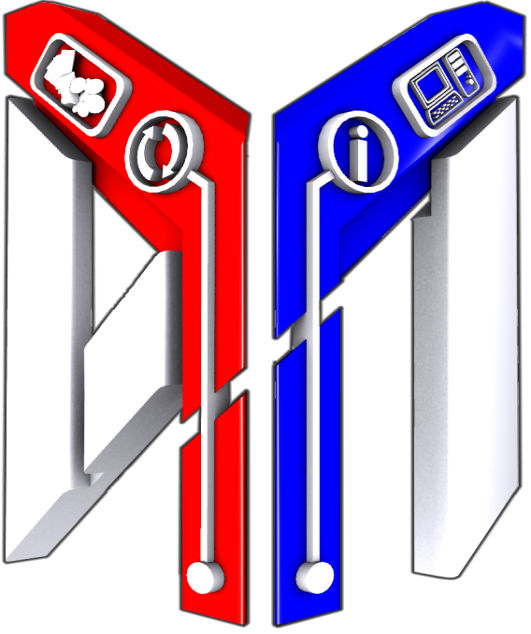 Научные работы, выполняемые по грантам
Динамика получения и продления грантов, ед.
Динамика получения и продления грантов, тыс. руб.
Объем научных работ ИУФИС, выполненных по грантам, в период с 1999-2011гг., тыс. руб.
Институт управления, финансов и информационных систем
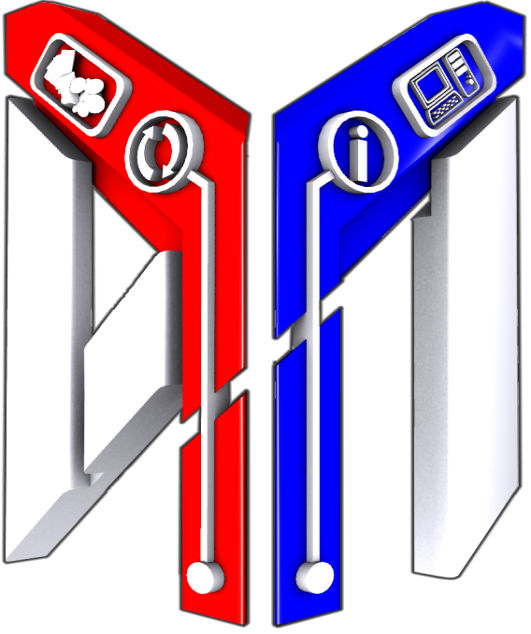 Периодические журналы издания
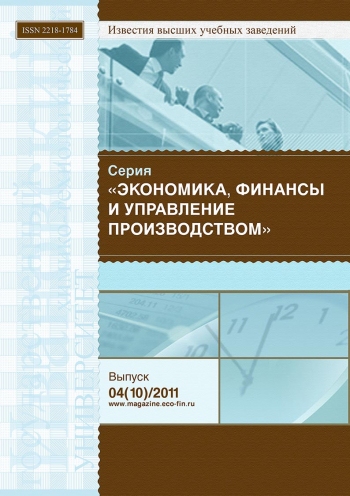 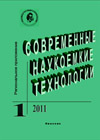 Периодичность – 4 раза в год
Журналы входят в перечень российских рецензируемых научных журналов, в которых должны быть опубликованы основные научные результаты диссертаций на соискание ученых степеней доктора и кандидата наук
Институт управления, финансов и информационных систем
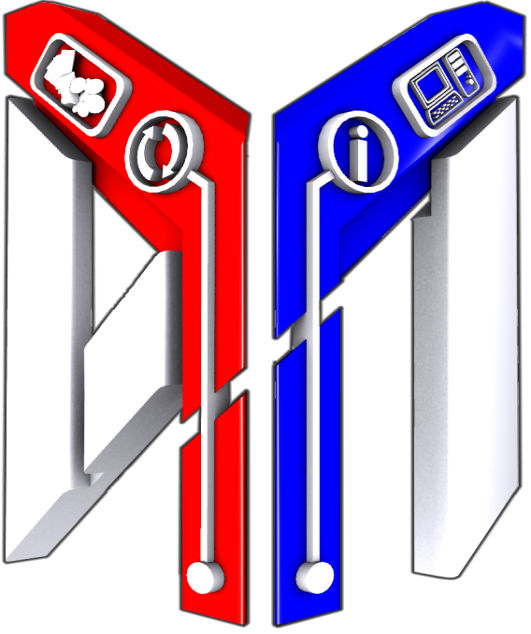 Международное сотрудничество
За 6 лет проведения Международной Летней школы
в Лодзинском университете (Польша) участвовало более 50 студентов и 10 преподавателей факультета
Последние 3 года проводятся открытые лекции студентам  дневного отделения профессорами Лодзинского университета
Институт управления, финансов и информационных систем
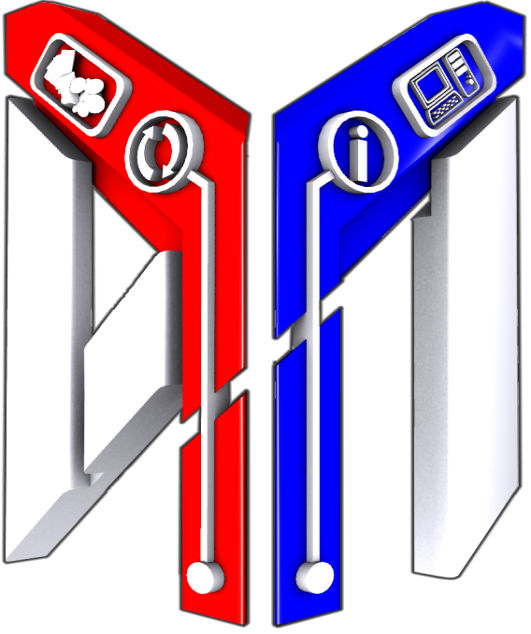 SWOT-анализ (кадры)
Институт управления, финансов и информационных систем
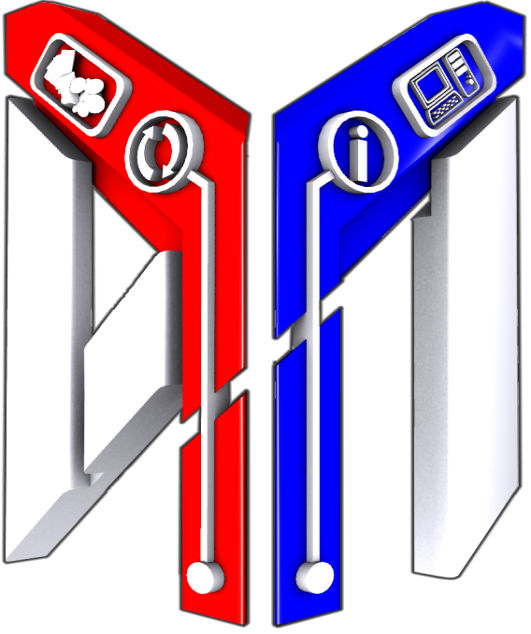 SWOT-анализ (учебная работа)
Институт управления, финансов и информационных систем
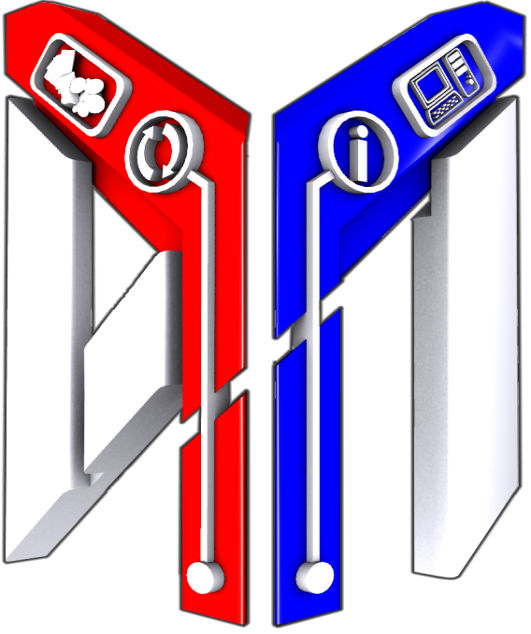 SWOT-анализ (научно-исследовательская работа)
Институт управления, финансов и информационных систем
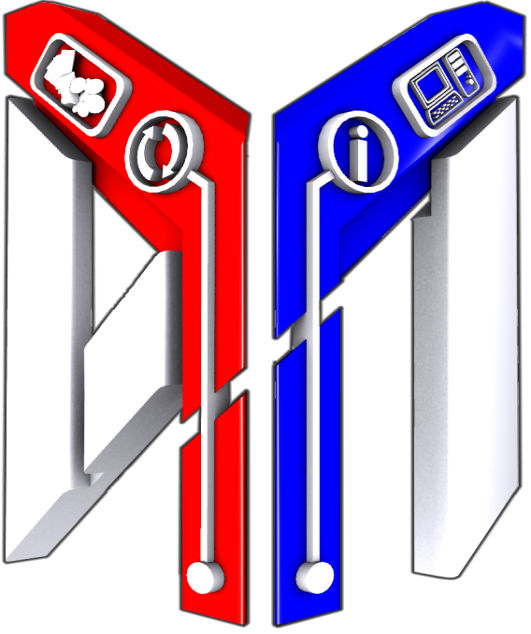 SWOT-анализ
Институт управления, финансов и информационных систем
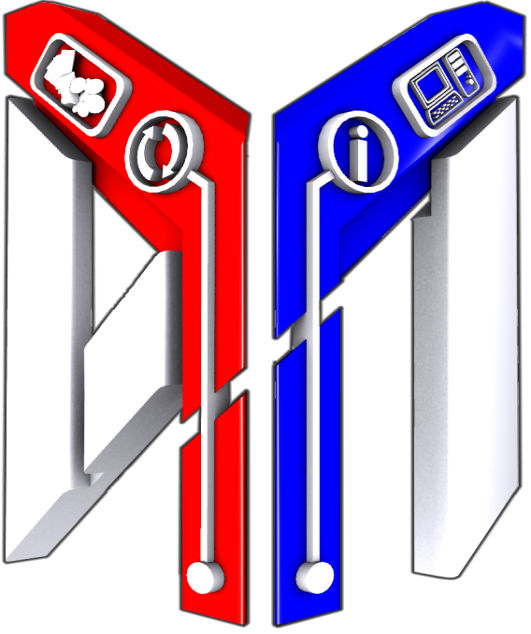 II. ПЕРСПЕКТИВЫ РАЗВИТИЯ
Институт управления, финансов и информационных систем
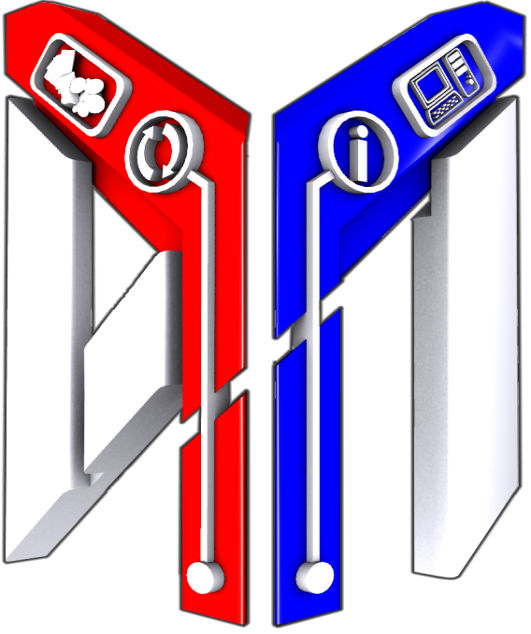 SWOT-стратегии
Институт управления, финансов и информационных систем
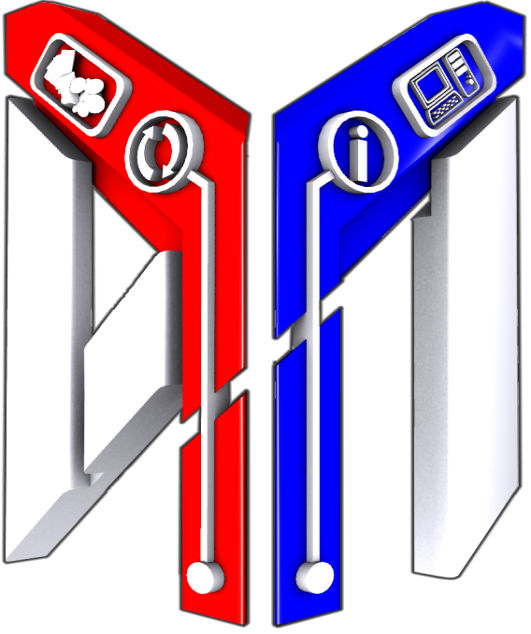 СПАСИБО ЗА ВНИМАНИЕ !
Институт управления, финансов и информационных систем
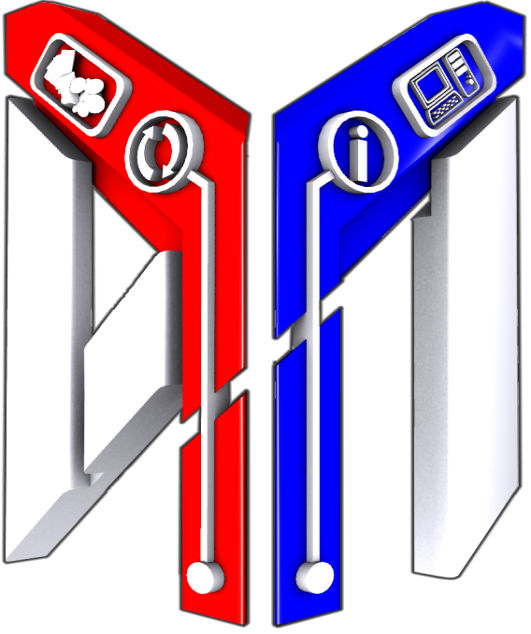 Число иностранных студентов окончивших в ИГХТУ ИУФИС за 2007-2011гг.
Институт управления, финансов и информационных систем
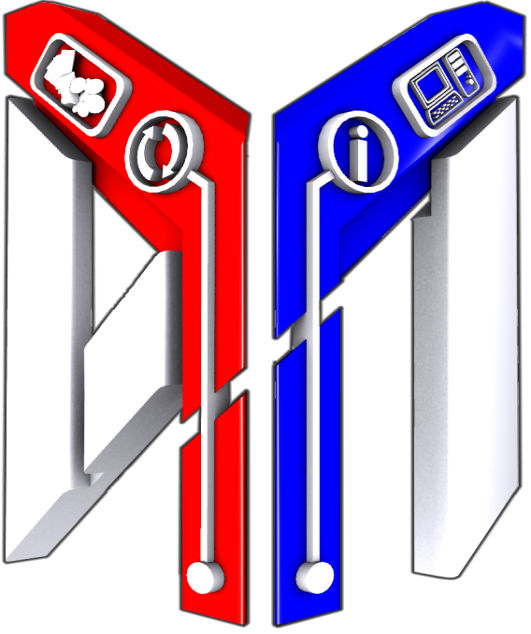 Отсутствие периодических изданий в библиотечном фонде университета
Из ГОС 060800 - Экономика и управление на предприятии (по отраслям)
Периодические журналы (не менее пяти наименований): 
международный журнал "Проблемы теории и практики управления", "Менеджмент в России и за рубежом", "Маркетинг в России и за рубежом", "Бизнес (международный журнал менеджера)", "Рынок ценных бумаг (аналитический журнал)", "Вопросы экономики", "Российский экономический журнал", "Мировая экономика и международные отношения", "Хозяйство и право", "Аудит и финансовый анализ", "Налоговый вестник", "Бухгалтерский учет", "Деньги и кредит", "Эксперт"  и другие;

Реферативные журналы (не менее двух наименований): 
"Экономика", "Организация управления", "Охрана и улучшение окружающей среды" "Кадры"  и другие;

Газеты (не менее трех наименований): 
"Российская газета", "Экономика и жизнь" (с приложениями), "Финансовая Россия" (с приложениями), "Финансовая газета" (с региональным выпуском), "Экономика и время" (Санкт-Петербургский региональный выпуск) и другие.
В наличии на кафедре Экономики и финансов:
Маркетинг в России и за рубежом
Менеджмент в России и за рубежом
Справочник экономиста
Кадры предприятия
Финансовый менеджмент